TJ TATRAN Lomnice nad Lužnicí, z.s.
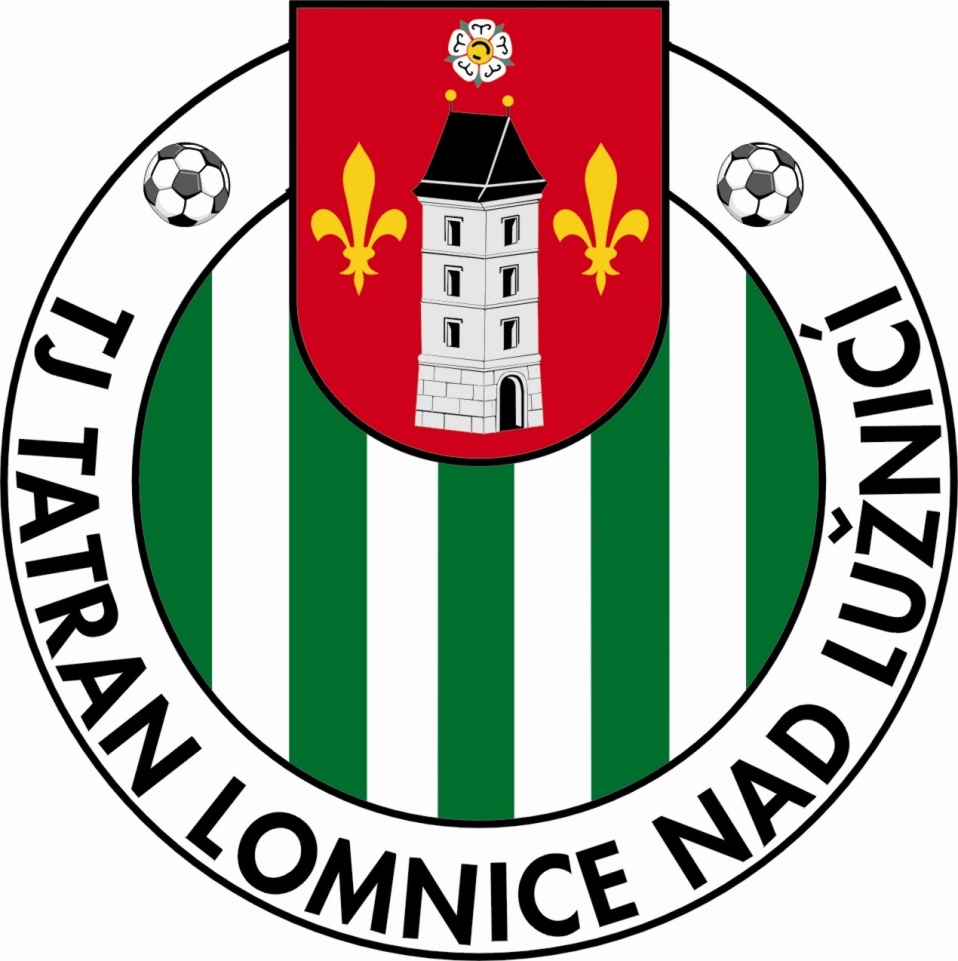 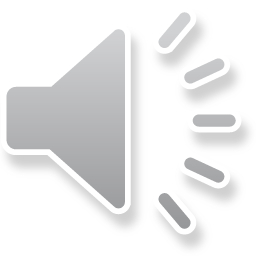 Historie
Prvopočátky sdružování zájemců o sportovní činnost v Lomnici nad Lužnicí se datují od roku 1894, kdy působil tzv. Spolek pro tělovýchovu
Tělovýchovná jednota Sokol vznikla v našem městě 28. května 1898 se sídlem v Lomnici nad Lužnicí povolovacím dekretem c.k. místodržitelství v Čechách, vydaného v Praze 3. června 1898.
V roce 1924 se utvořil místní sportovní klub, který měl družstvo kopané. 
 V roce 1937 získal TJ Sokol prostory pro výstavbu nového hřiště v ulici Nádražní
Nástupnickou organizací Tělovýchovné jednoty Sokol se stala TJ TATRAN Lomnice nad Lužnicí, dnešní přesný název TJ TATRAN Lomnice nad Lužnicí, z.s
Časový přehled sportovní činnosti v Lomnici nad Lužnicí.
    1894 ……2018……………..124 let
    1924…….2018…………….    94 let kopané
Současnost
V dnešní době má TJ TATRAN přes 250 členů sdružujících se ve 4 oddílech:

	oddíl kopané
	oddíl nohejbalu
	oddíl kuželek
	oddíl sportu pro všechny a kulturistiky
SLOŽENÍ VÝKONNÉHO VÝBORU TJ
Předsedou TJ je Karel Zvánovec, místopředsedou Petr Šafář, tajemníkem Martina Kalajová, hospodářem Denisa Krejníková, vedoucím oddílu kopané Petr Krejník, vedoucím oddílu kuželek Karel Pollak, vedoucím oddílu nohejbalu Luboš Němec, vedoucím oddílu SPV a kulturistiky Petra Špalová. Dalšími členy výkonného výboru jsou Václav Nohava a Antonín Beck.
SPV a kulturistika
Již 8 let vede Petra Špalová cvičení dětí. Je to taková směs aerobiku, gymnastiky a různých skupinových her pro děti. 
Kalanetiku předcvičuje MUDr. Bohdana Štefflová, zumbu Lada Lišková nebo Eliška Hybšová, aerobic Petra Špalová a posilování Marcela Slipková.
Každoročně ženy i dívky připravují své čarodějnické představení.
Kulturisté se scházejí pod vedením Mgr. Karla Hese v posilovně v základní škole.
NOHEJBAL
Již více jak 10 let existuje nohejbalové družstvo. Z hraní pro radost a přibýváním nových hráčů se uvnitř vytvořil soutěžní tým, který několik sezon hrál nohejbalový okresní přebor. 
Velkým domácím turnajem je ERGO CUP, který měl v roce 2017 již 10. ročník. V roce 2015 byl založen noční turnaj „O krb firmy FORWARD“, který využívá možnosti nasvícení nohejbalového kurtu, a tím se stal velmi atraktivním sportovním kláním.
KUŽELKY
Oddíl kuželek zahájil svou sportovní činnost prvním přátelským zápasem 21. 4. 1977 se Spartakem Soběslav. Předtím se členové podíleli spolu s ostatními členy Tatranu a obyvateli města na budování kuželny. Následovalo zapojení do okresní soutěže a po výhře v okresním přeboru postup do krajského přeboru. Po roce 80 měl oddíl dvě soutěžní družstva, jedno v krajském a druhé v okresním přeboru.
Největšího úspěchu v družstvech dosáhli lomničtí kuželkáři v sezóně 1996 – 1997, kdy vyhráli krajský přebor a postup do třetí ligy. Po dlouhé debatě členů byl postup z časových a finančních důvodů odmítnut. 
V jednotlivcích byl největší úspěch postup na mistrovství republiky ve svých kategoriích. To se povedlo O. Šobrovi, J. Doktorovi, M. Mikešovi a M. Baštýřovi.
V současnosti startuje jedno družstvo mužů v krajském přeboru, kde skončilo letos na 4. místě o 2 body za vítězem a J. Doktor skončil v soutěži jako druhý nejlepší hráč. Dále družstvo dorostu hraje okresní přebor, věkem se jedná o žáky, ale protože žákovská soutěž není, je umožněno hrát od 12 let přebor dorostu. Tam letos skončili třetí.
Za těch 40 let samozřejmě doznala změn i kuželna, byly vyměněny stavěče, došlo na nový saduritový povrch drah, v loňském roce došlo k výměně povrchu rozběžiště a desek pod kuželkami, kde byly instalovány desky s umělohmotným povrchem. Největší stavební úpravou byla oprava a zateplení celého objektu. To by mělo přinést podstatnou úsporu na vytápění a samozřejmě se zlepšily podmínky pro hráče (šatny, sociální zařízení, sprchy).
KOPANÁ
Oddíl kopané je nejpočetnější skupinou celého TATRANU. V minulosti sdružoval především dospělé, ale již cca 15 let se hlavně zásluhou Petra Krejníka intenzivně věnuje výchově mládeže a dosahuje velkých úspěchů.
Nejdůležitější z nich si představme:
Sezona 2017/2018
V letošní sezoně o umístění ve svých soutěžích nastupovaly 2 dospělé týmy a 7 mládežnických:
Muži A – I. B tř. sk. D
Muži B – okresní soutěž sk. A
Starší dorost – krajský přebor
Mladší dorost – krajský přebor
Starší žáci – I. A tř. sk. A
Mladší žáci – I. A tř. sk. A
Mladší žáci B – okresní přebor
Starší přípravka – okresní přebor
Mladší přípravka – okresní přebor
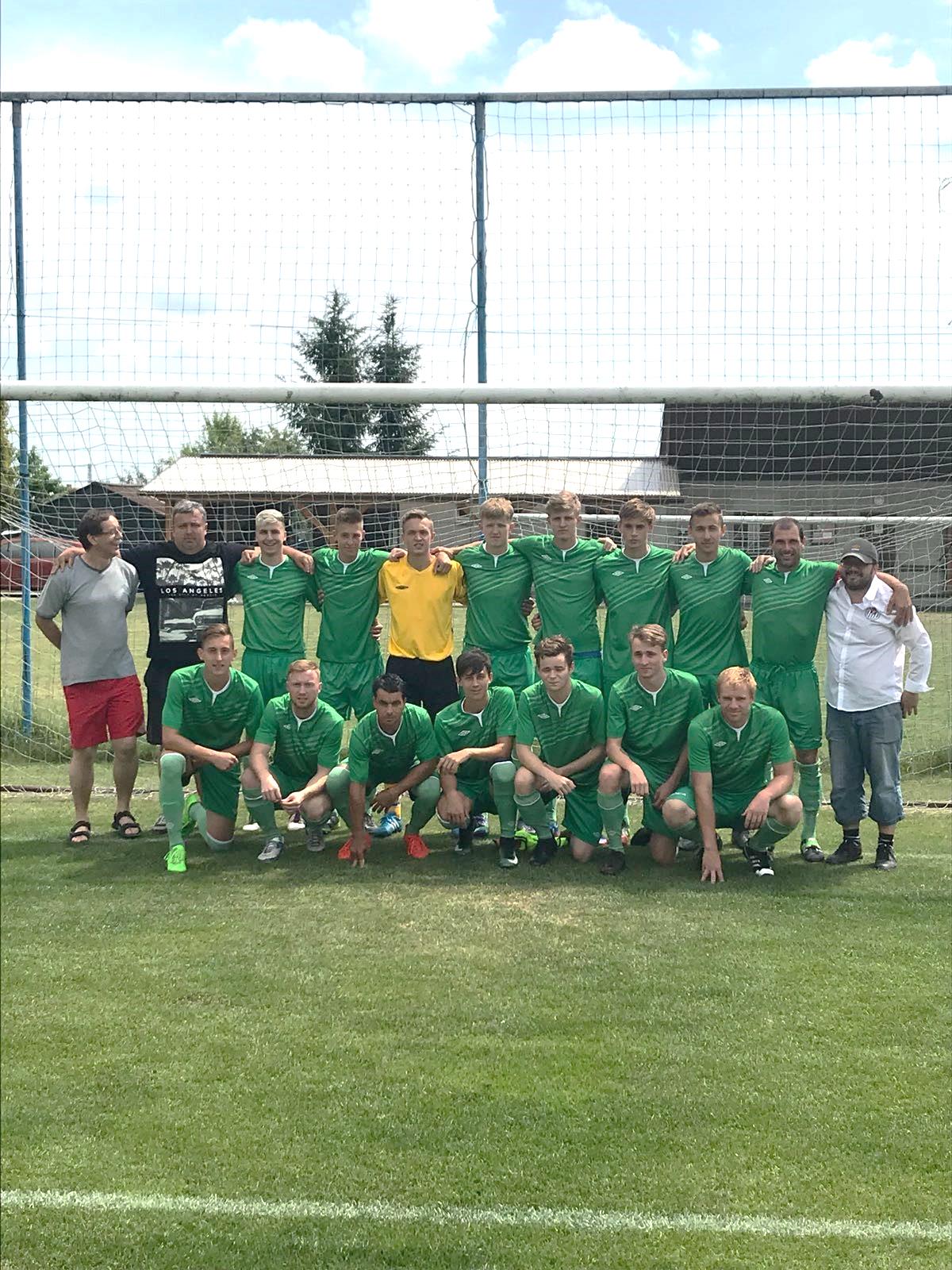 MUŽI „A“
Realizační tým: Vladimír Vrána – trenér, Karel Hrubý – asistent, Petr Šafář – vedoucí
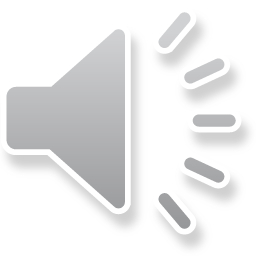 MUŽI „B“
Realizační tým: Václav Nohava – trenér, Stanislav Marsa – asistent, Petra Marsová - vedoucí
STARŠÍ DOROST
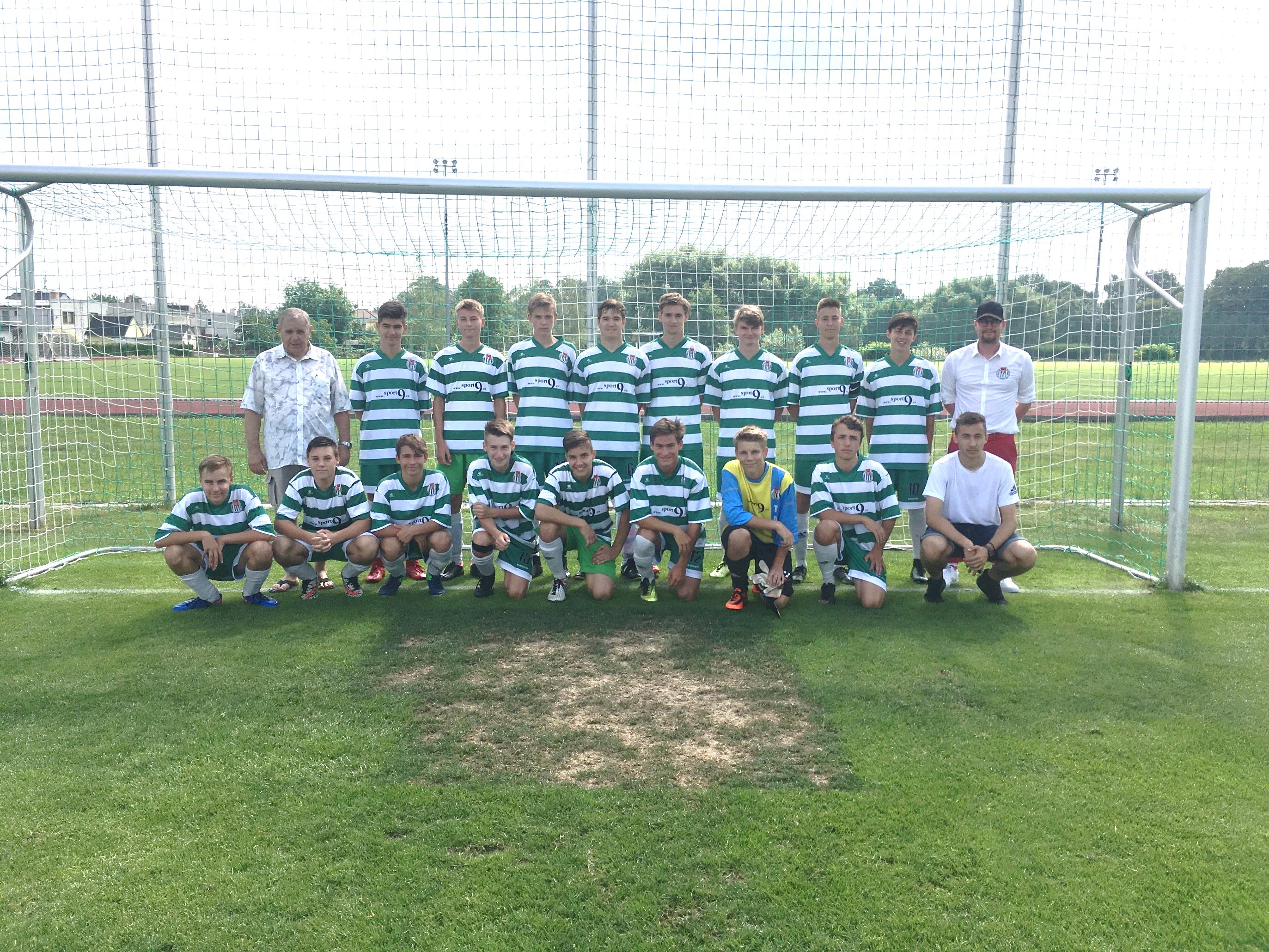 Realizační tým: Michal Rybák – trenér, Pavel Čečka - vedoucí
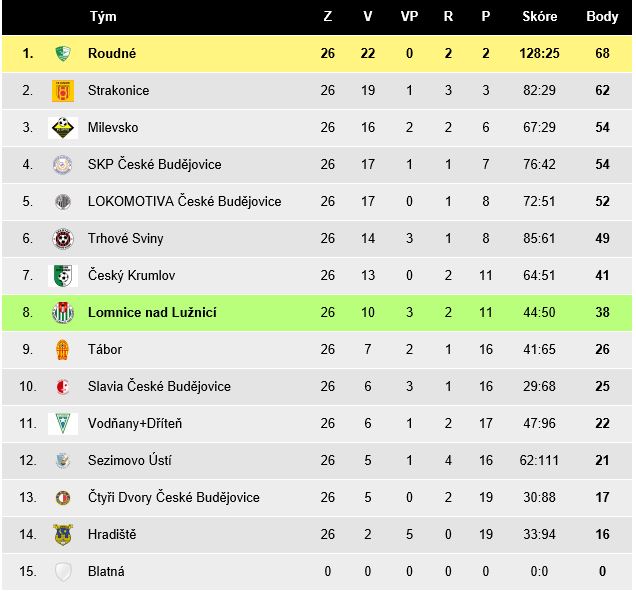 MLADŠÍ DOROST
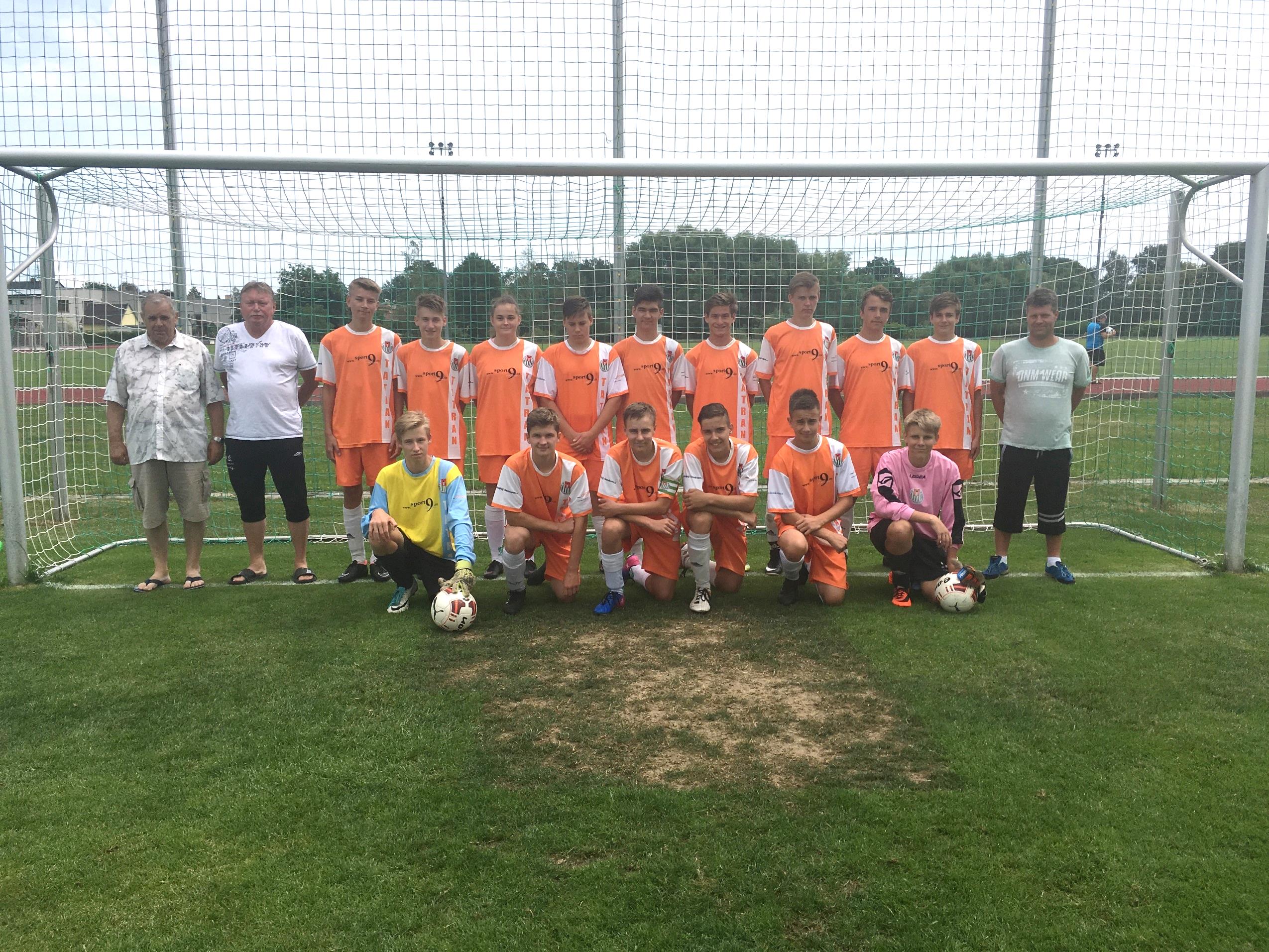 Realizační tým: Pavel Šedivý – trenér, Josef Hegr – asistent, Pavel Čečka - vedoucí
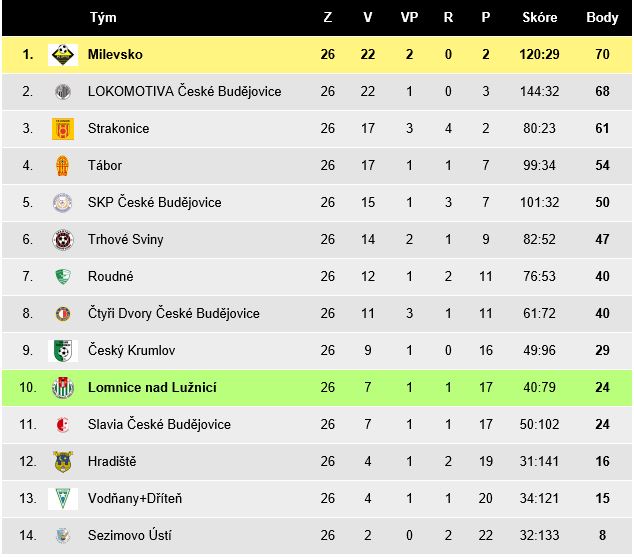 STARŠÍ ŽÁCI
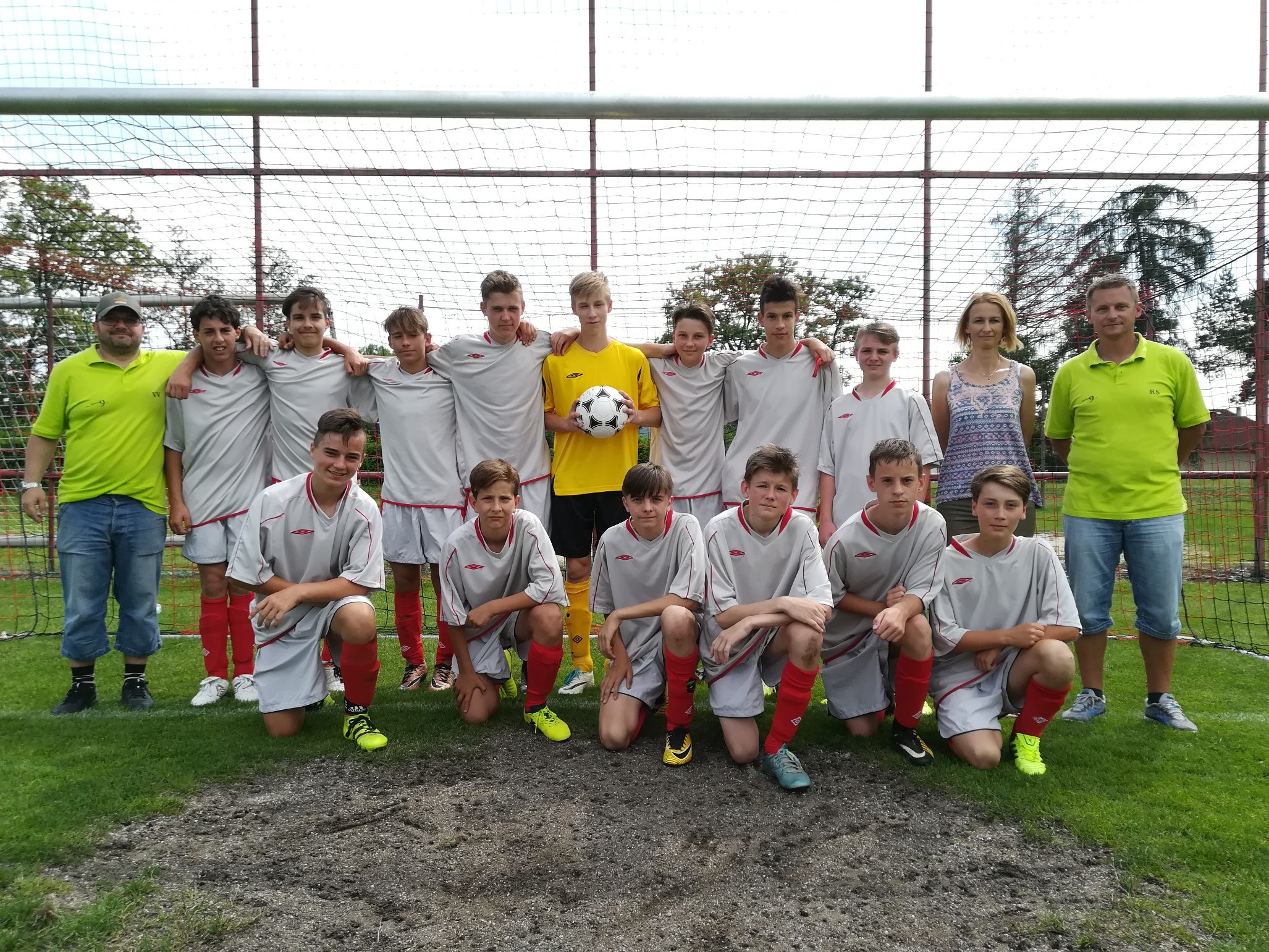 Realizační tým: Vladimír Vrána – trenér, René Stoklasa – asistent, Martina Kalajová - vedoucí
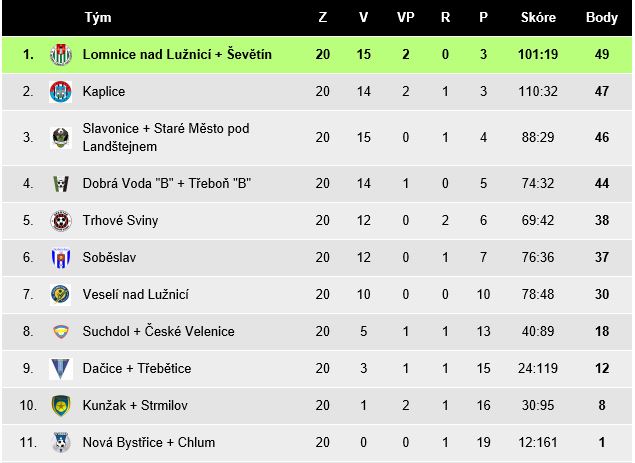 MLADŠÍ ŽÁCI
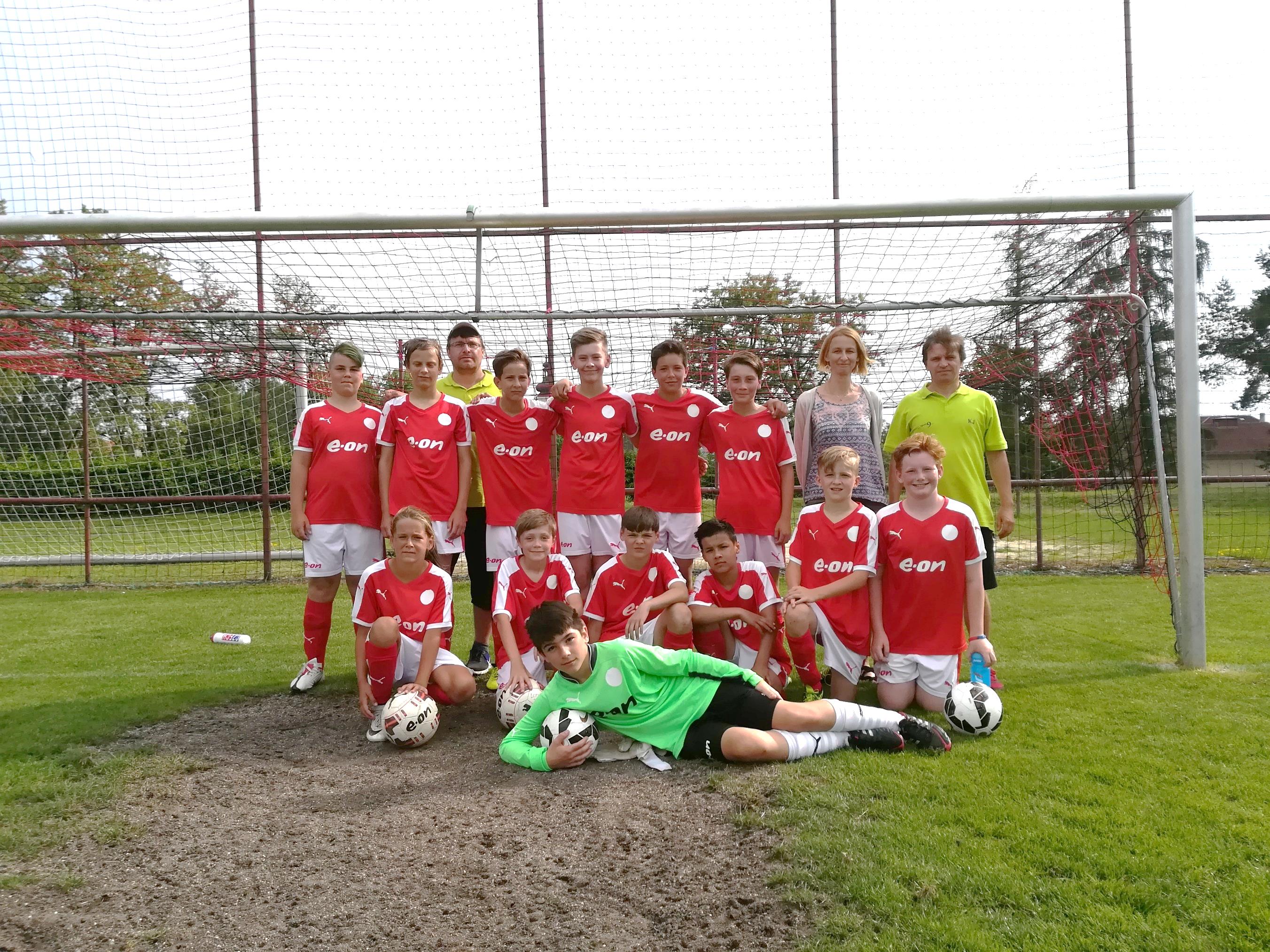 Realizační tým: Tomáš Němec, Petr Krejník – trenéři, Kamil John – asistent, Martina Kalajová - vedoucí
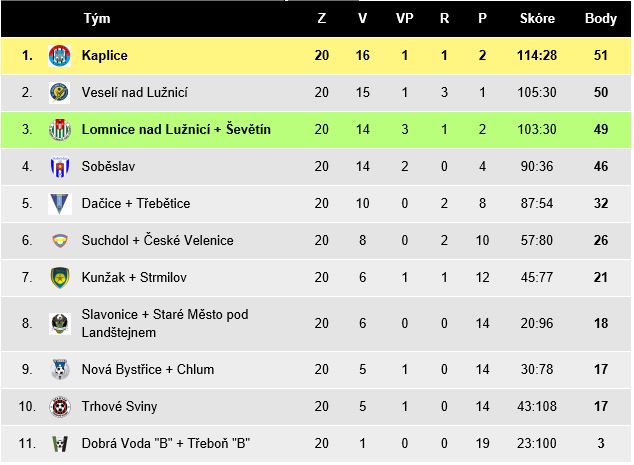 STARŠÍ PŘÍPRAVKA
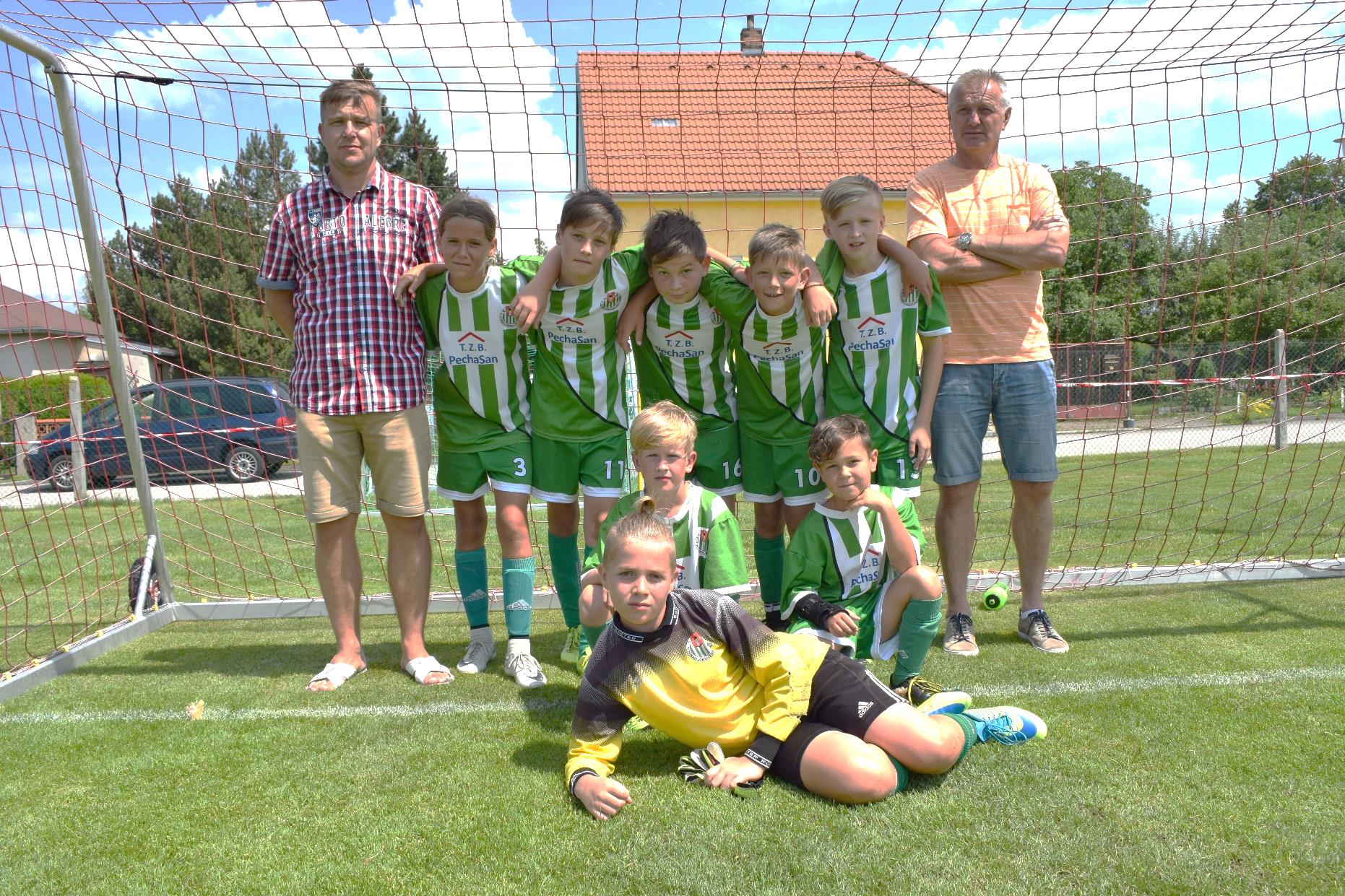 Realizační tým: Antonín Beck– trenér, Pavel Prášek – asistent, Martina Prášková - vedoucí
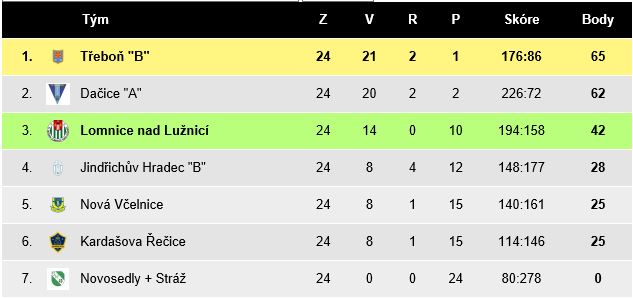 MLADŠÍ PŘÍPRAVKA
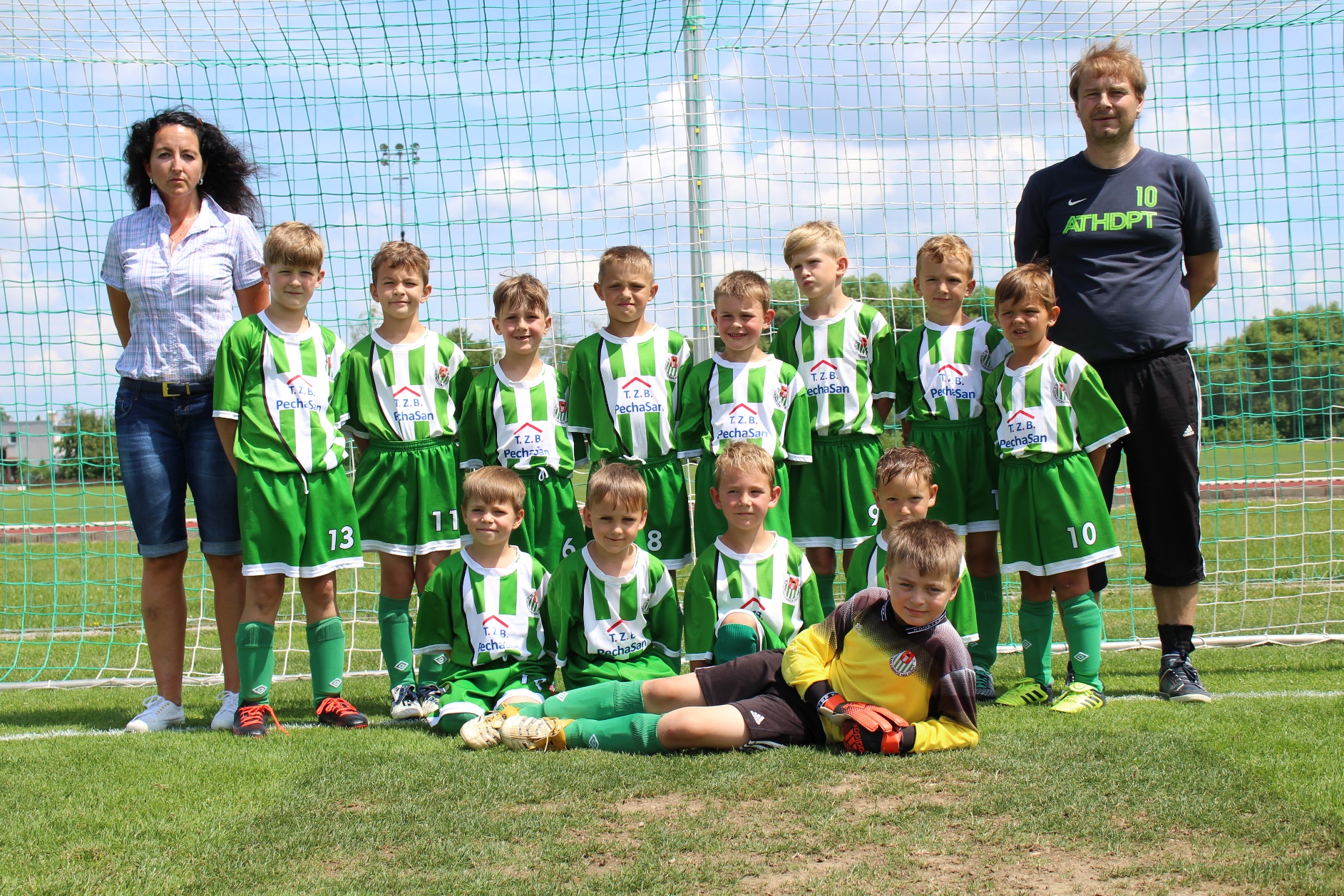 Realizační tým: Petr Krejník – trenér, Jaroslava Cipínová - vedoucí